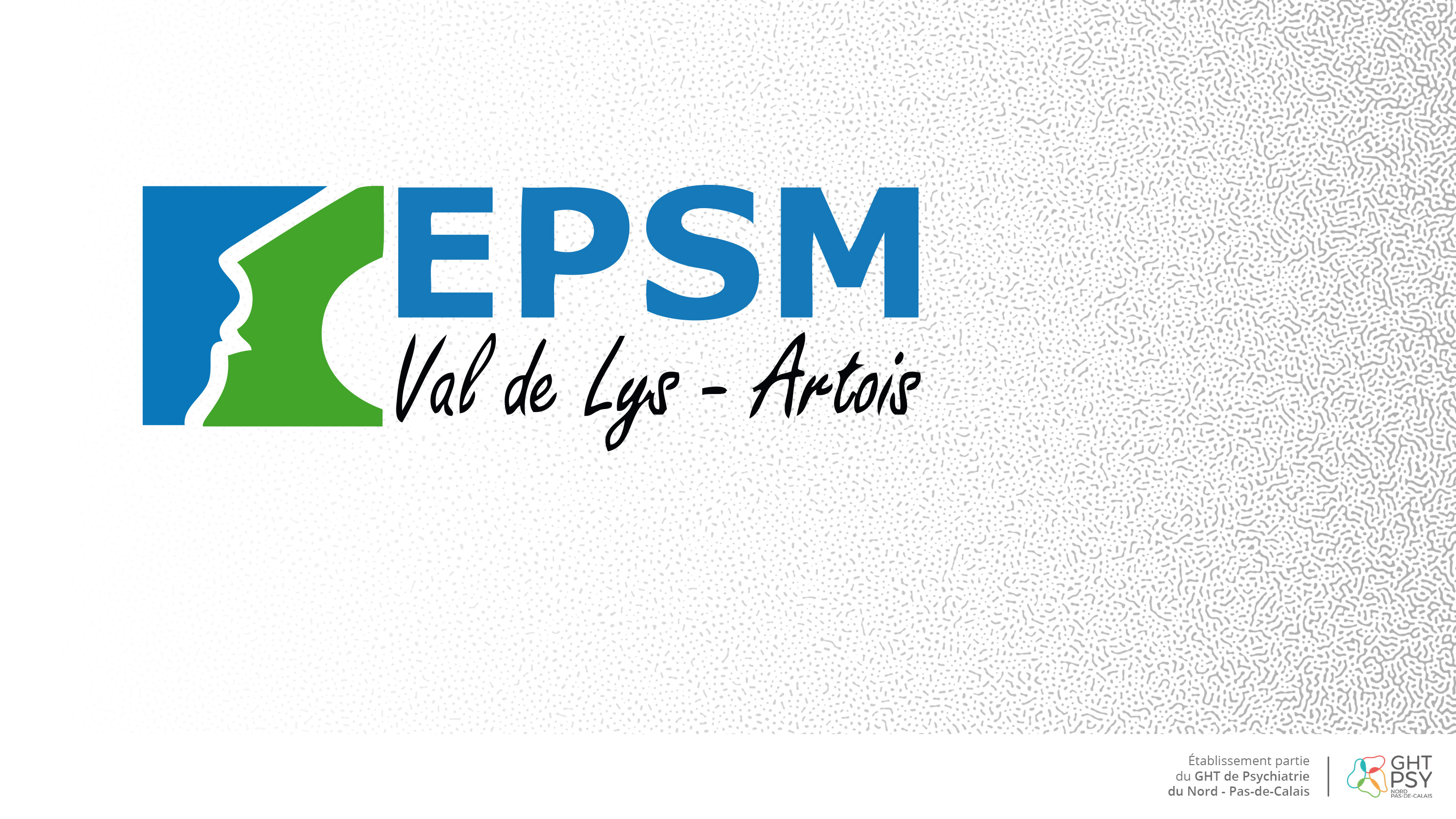 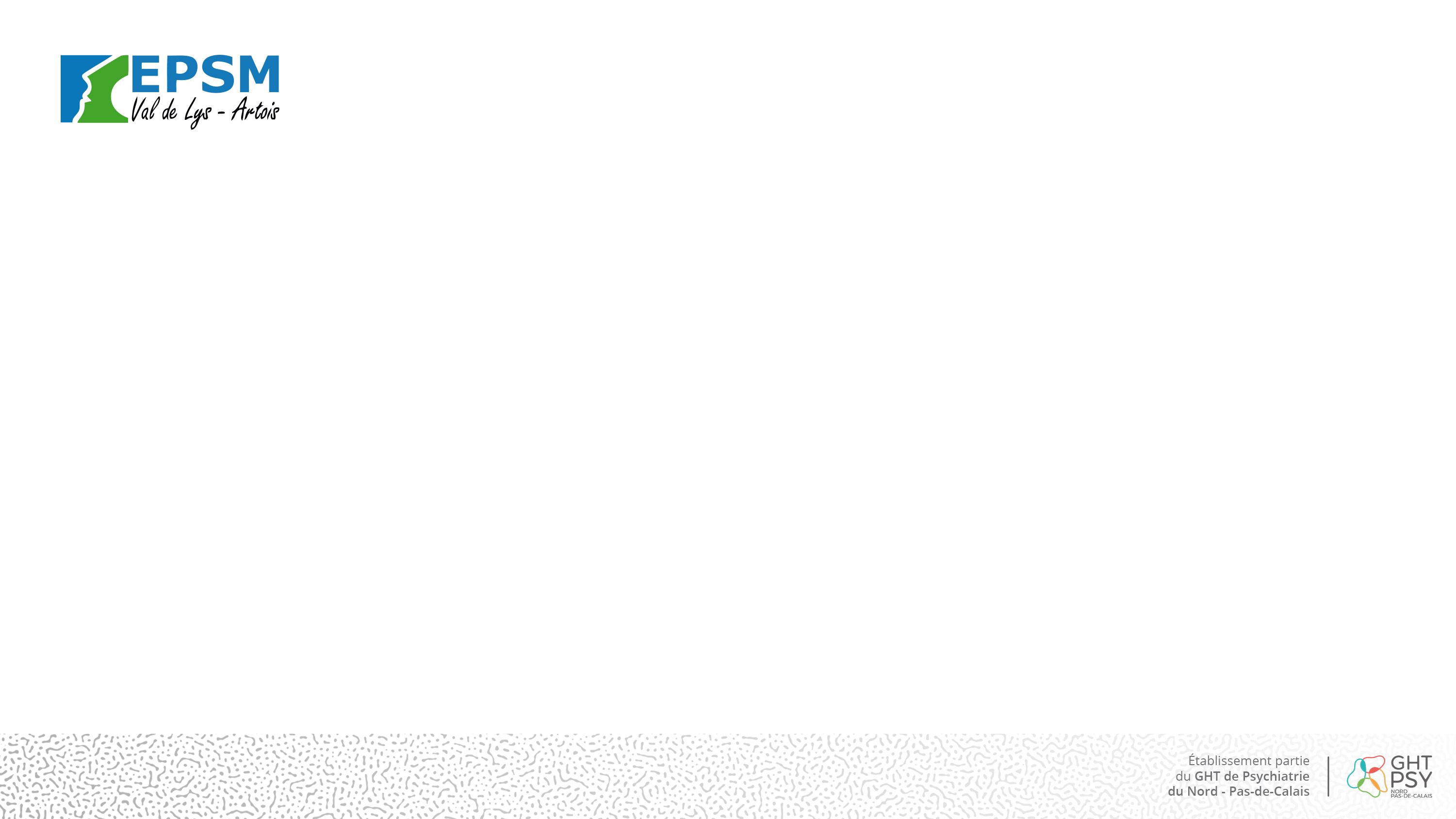 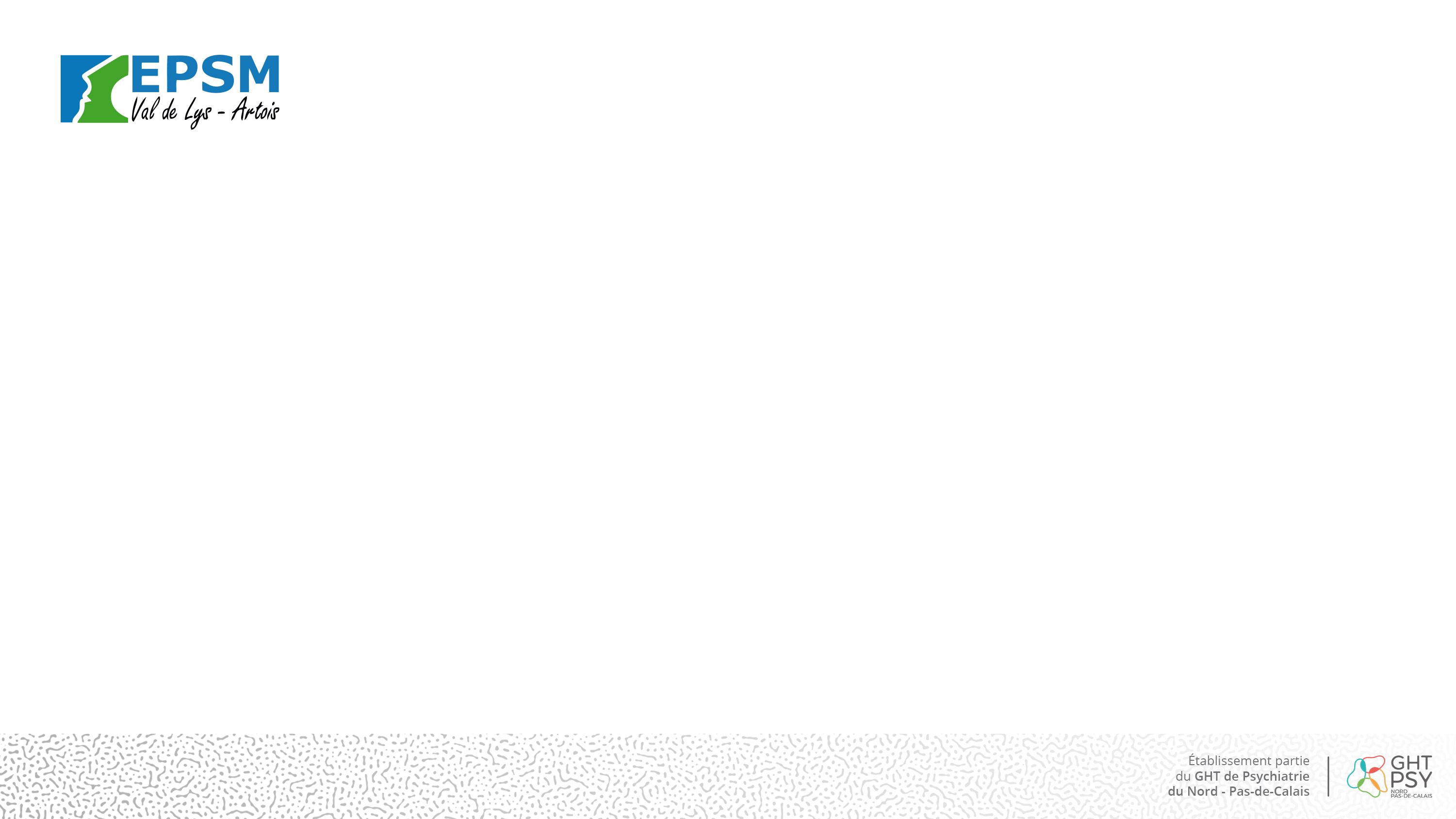 La réhabilitation psychosociale, méthodologie et structuration du projet sur l’EPSM Val-de-Lys Artois
Madame Sabrina Celej, CSS, Pôle Audomarois
Monsieur David Ringard, CSS, Pôle Ternois
Madame Manuelle Alloo, CDS, Pôle Artois Lys Romane
Madame Laury Bécaert, CDS, Pôle Audomarois
L’EPSM Val de Lys Artois
Situé sur le département du Pas de Calais, il recouvre les territoires de l’Audomarois, de l’Artois et du Ternois.

 Fait partie du GHT de Psychiatrie Nord Pas de Calais dont le Centre Support de Réhabilitation Psychosociale est situé sur l’EPSM Lille Métropole.

 A obtenu la labellisation de 3 Centres de proximité en 2021.

Ces 3 Centres de Proximité sont déployés de la manière suivante :  
Pôles Audomarois et Ternois (62G06, 62G07 et 62G08)
Pôle Artois Lys Romane (62G09, 62G10,62G11 et 62G12)
Pôle de l’enfant et de l’adolescent (62I03 et 62I04)
EPSM Val de Lys Artois
1 Centre de Proximité
De Réhabilitation Psychosociale
pour le Pôle Artois Lys Romane
Situé sur le CMP, CATPP et HDJ de Bruay la Buissière
1 Centre de Proximité
De Réhabilitation Psychosociale
pour les Pôles de l’Audomarois et du Ternois
EPSM Val de Lys Artois
1 Centre de Proximité
De Réhabilitation Psychosociale
pour le Pôle de l’Enfant et de l’Adolescent
La réhabilitation psychosociale: une démarche institutionnelle
Une volonté commune de développement des soins ambulatoires orientés vers le concept de Rétablissement

Une réflexion institutionnelle sur notre positionnement en tant que soignant
           Sachant / Apprenant ?                          Professionnel = Accompagnant
                                                                             Patient = Acteur de son rétablissement
«  Accompagner c‘est être à côté de … sans faire à la place de … en respectant le rythme de ….. » Martine Beauvais. 

Une modélisation commune des plateformes de réhabilitation
Présentation du Projet RPS du Pôle Artois Lys Romane
Structuration du Projet RPS sur le Pôle ALR
Optimisation du Projet avec le choix de la création d’une équipe mobile RPS venant soutenir le Centre de proximité.

Une équipe dédiée formée pour le Centre de Proximité : 2 psychiatres (Psychiatre référent Dr Nokin), 1 neuropsychologue, 20 infirmiers ( 5 pour chaque Secteur), 1 assistante sociale, 1 ergothérapeute, 1 secrétaire, 1 Cadre de Santé.

Une mobilisation de l’ensemble des professionnels du Pôle pour la réalisation des soins de réhabilitation, le soutien aux familles et le travail de réhabilitation sociale et professionnelle : Profamille, BREF, PRACS, WRAP, outils de psychoéducation, soins à médiation spécifiques (86).

Une mise en place des outils manquant : grilles des évaluations fonctionnelles, ELADEB, insight, estime de soi, bien être , rétablissement, les outils RC comme RECOS, PRESCO, Gaia, …  et la formation des professionnels concernés.  

Priorisation des formations RPS par le Pôle après identification des besoins (117 depuis 2020).

  Réalisation de la formation « Entretien motivationnel » pour l’ensemble des référents paramédicaux en 2023
Structuration du Projet RPS sur le Pôle ALR
Trois programmes d’ETP :          mais aussi
- Je maintiens mon abstinence                            - L’atelier du médicament          
- Vivre mieux avec ma schizophrénie                 - L’ éducation nutritionnelle ( 2 diététiciennes) 
- Vivre mieux avec sa bipolarité                          - Mieux prendre en charge sa douleur

Une équipe de case management: 4 sur le Pôle

Accompagnement des situations complexes avec le CLSM, ou encore « Le logement d’abord » avec la mise en place des groupes d’analyse et d’échange de pratiques.

Développement du travail partenarial avec l’ensemble des acteurs concernés : les élus, les mairies, la CABBALR, les communautés communes, les CPTS, l’éducation nationale, les établissements scolaires, le Réseau précarité (associations Habitat Insertion, la Vie Active), les dispositifs de réinsertion professionnels (ESAT), missions locales, Cap Emploi, les organismes sociaux, les structures médico-sociales, les associations, les GEM, associations à destination des patients et des usagers, … 

Le recrutement d’un deuxième neuro psychologue et d’un médiateur de santé pair. (en cours)
Composition de l’équipe, parcours patient et             		modalités de fonctionnement sur le Pôle ALR
Centre de proximité 
   0.4 ETP Psychiatre                                   0,2 ETP Neuro psychologue
   0.2 ETP Assistante Sociale                     0,2 ETP   Ergothérapeute
   0,4 ETP Secrétariat                                  0.2 ETP    Cadre de Santé
      4 ETP Infirmiers ( 5 par Secteur = 20 infirmiers sur le Pôle)
Recrutement d’un  2ème Neuro psychologue  en cours
Equipe mobile 
0.2 ETP Psychiatre                                     0.1 ETP Neuro Psychologue
2 ETP Infirmiers                                          2 ETP Aides Soignants
1 ETP Monitrice éducatrice                     0.1 ETP Assistante Sociale
0,1 ETP Secrétariat                                    0,2 ETP Cadre de Santé

Un Pôle / Une Institution
Un engagement de l’ensemble des professionnels                 des 4 Secteurs du Pôle
Dont 4 Case Manager
Une volonté institutionnelle
Admission/Centre de proximité                                                                                                                                                                                                                        																													                    Soins de réhabilitation  																	        Soutien des Familles																											                         	                    Réhabilitation Sociale                      Réhabilitation Professionnelle 	



                                                                                                                                                                            						         Rétablissement
- 52 professionnels  ,  médicament, nutrition, douleur,
- 26 professionnels
- 24 soins à médiation
- 32 soins à médiation
- 30 soins à médiations -  44 professionnels
Pro Famille 
BREF
Aller vers, 
Favoriser les rencontres,
Les orienter 
Vers les groupes de soutien
Projet Atelier Thérapeutique bois et jardin 
ESAT
Cap Emploi
Acquis de la vie sociale et quotidienne
Remobiliser ou renforcer l’autonomie dans la vie quotidienne
Hygiène, présentation de soi, gestion du budget
INSERTION PROFESSIONNELLE
Travail en milieu ordinaire
Accès aux actions culturelles
INSERTION SOCIALE
GEM, Associations et Bénévolat
Présentation du projet RPS « Ter&Au » (Pôles Audomarois et Ternois
Composition de l'équipe pluridisciplinaire et spécificités
Un Centre de proximité sous la responsabilité du Dr BRANCOURT (PH Pôle Ternois) et de Madame BECAERT (Cadre de santé, Pôle Audomarois) avec deux parcours en fonction du secteur géographique du patient.
Texte
*Equipe mobile de rehabilitation psycho sociale créée en novembre 2022
Présentation du CPRPS « Ter&Au »
Public concerné

Ter&Au peut accompagner toute personne souffrant d'un trouble psychique connu dans son processus de rétablissement : 
Patient résidant sur les secteurs 62G06, 62G07 et 62G08.
Patient en demande de soins.
Parcours patient individualisé au sein de son territoire.
Présentation du CPRPS « Ter&Au »
Le parcours patient en RPS
Soins de réhabilitation
Synthèse plurisciplinaire
Accueil
Inclusion
Evaluation
Transfert des acquis
Réhabase?
- Médicale
- Soignante
-Neuropsycho
Projet de soins individualisé en RPS
Le réseau partenarial
AUDOMAROIS
TERNOIS
Nos ressources
Nos points de progrès et nos besoins
Nécessité de poursuivre la formalisation du parcours
Création de nouveaux soins à médiation
Développer les outils d'évaluation
Formations spécifiques en lien avec le centre support (date programmée en février 2023)
Recrutement d'une neuropsychologue
Besoins informatiques
Logiciels spécifiques et tablettes à destination des patients
Matériels informatiques pour les professionnels
Cotation de l'activité
Création d'une adresse mail dédiée
Création de flyers à destination des partenaires et des usagers
Merci de votre attention